VocabULARYReview!
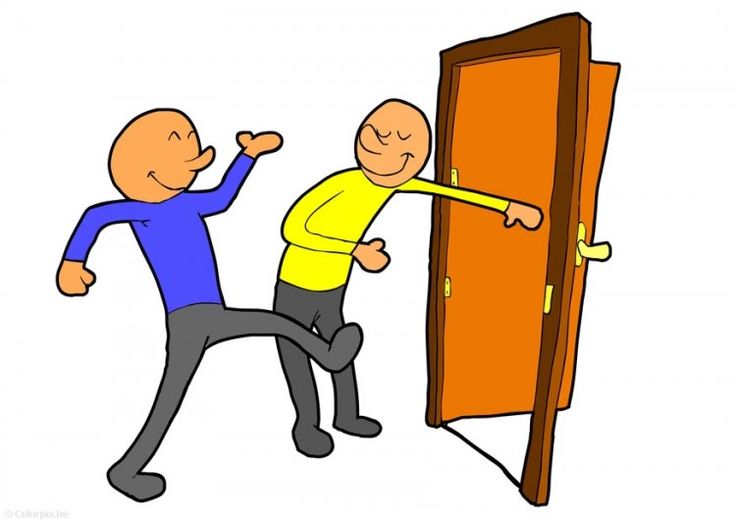 show somebody into
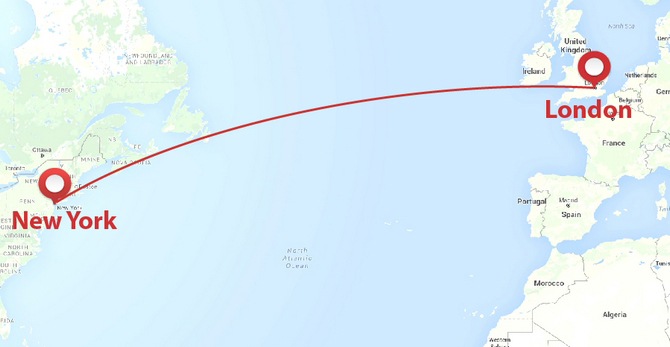 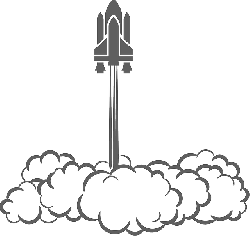 flight
listen to music
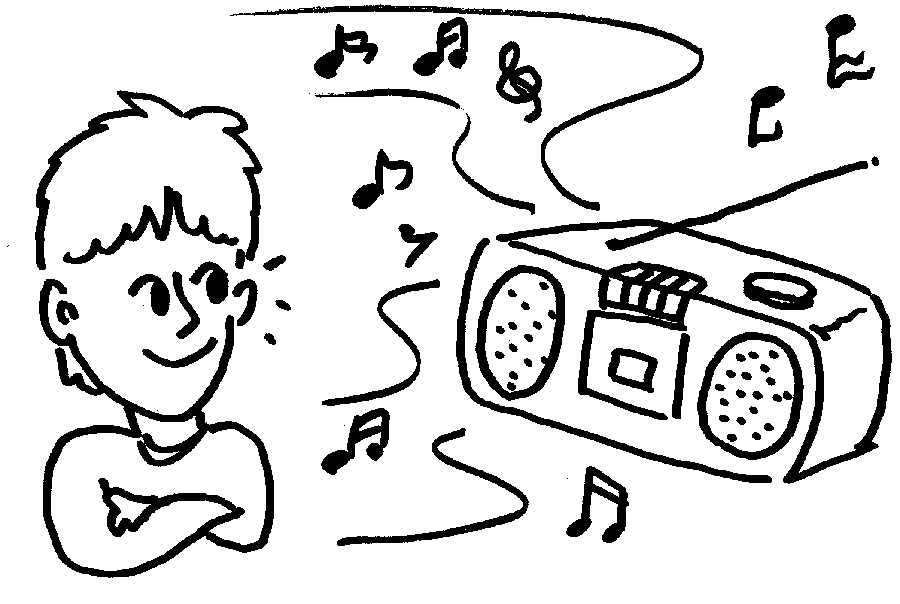 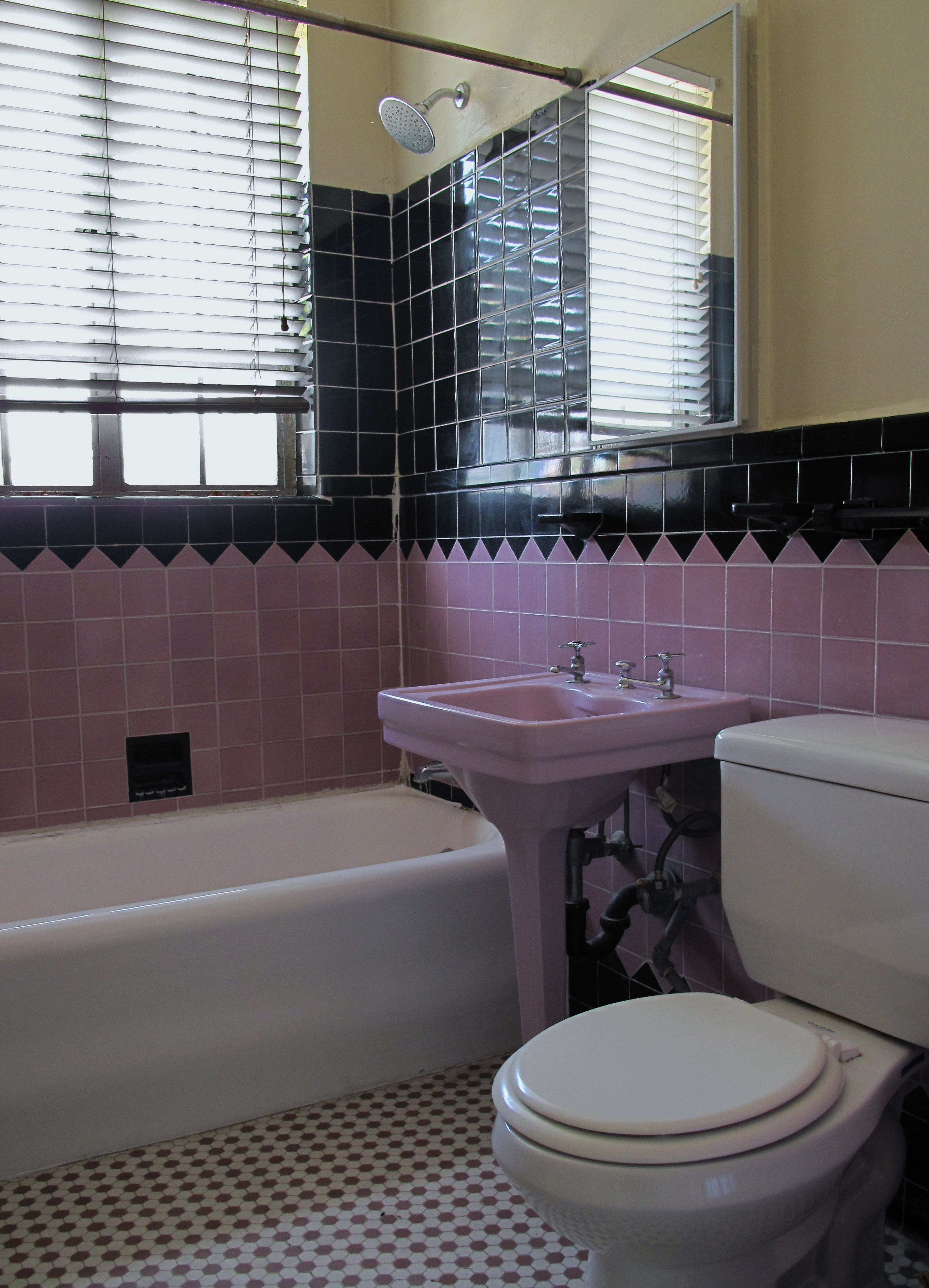 bathroom
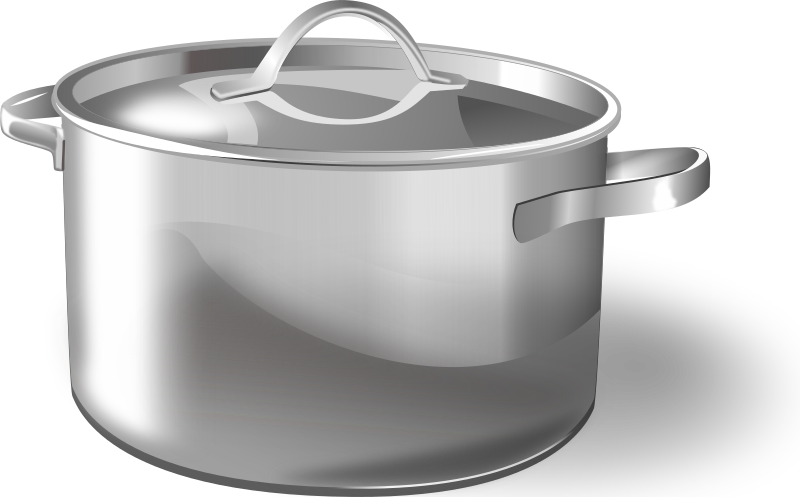 pot
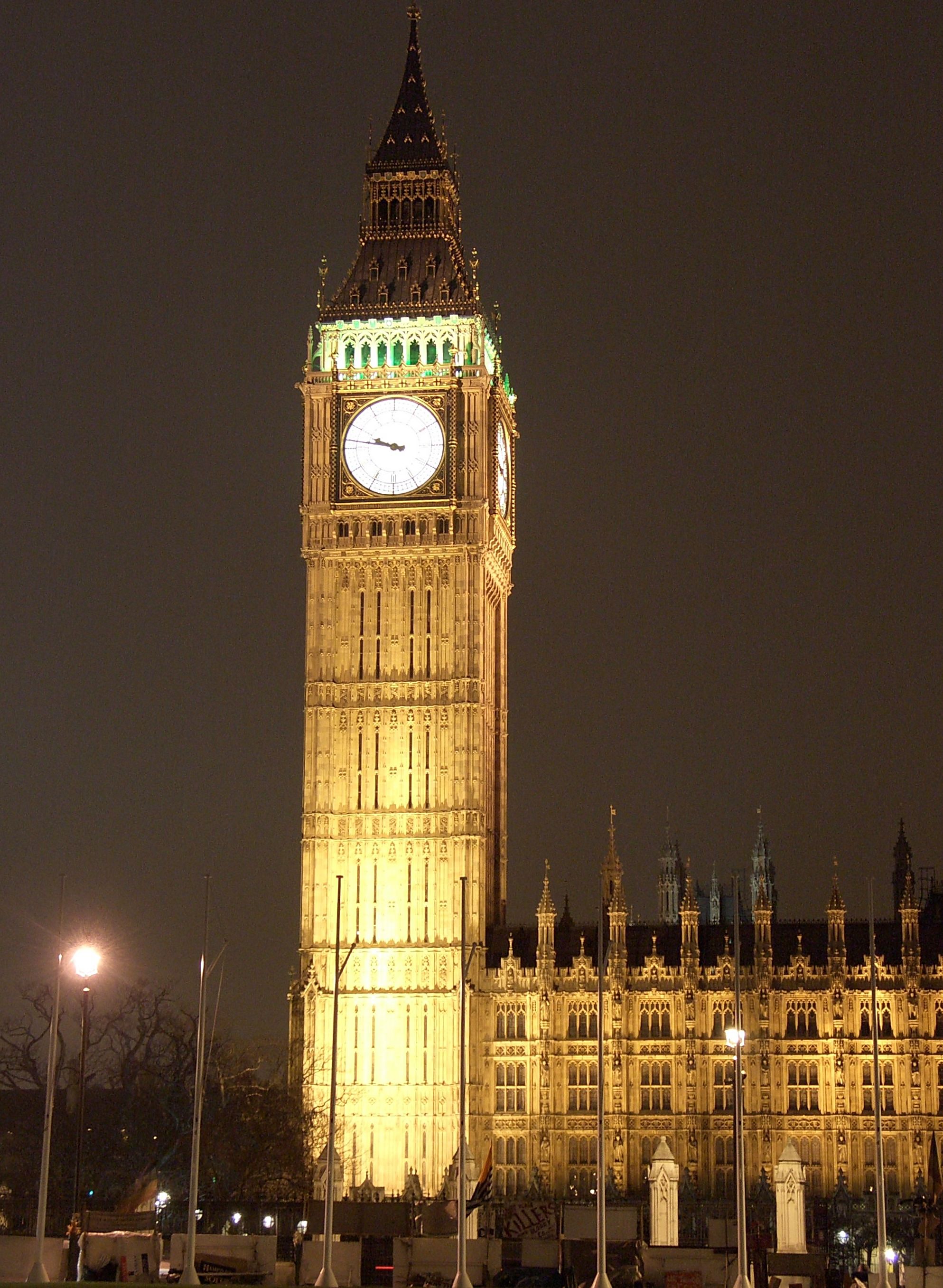 Big Ben

London, Great Britain
woods
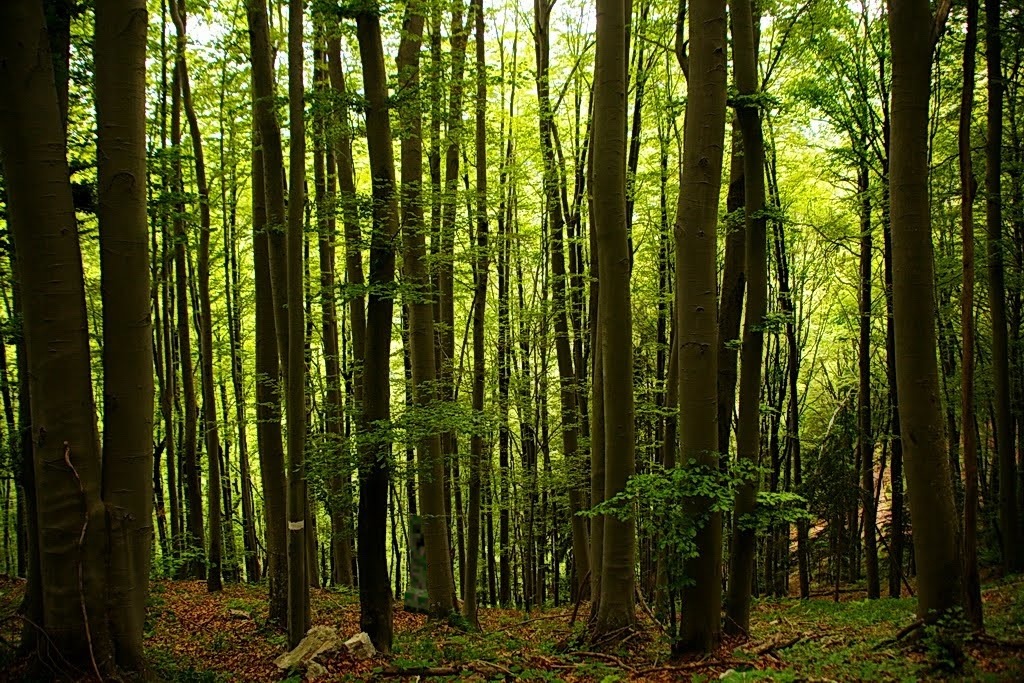 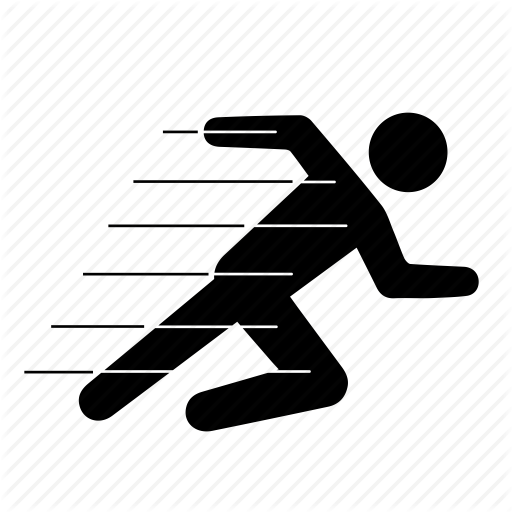 fast
windy
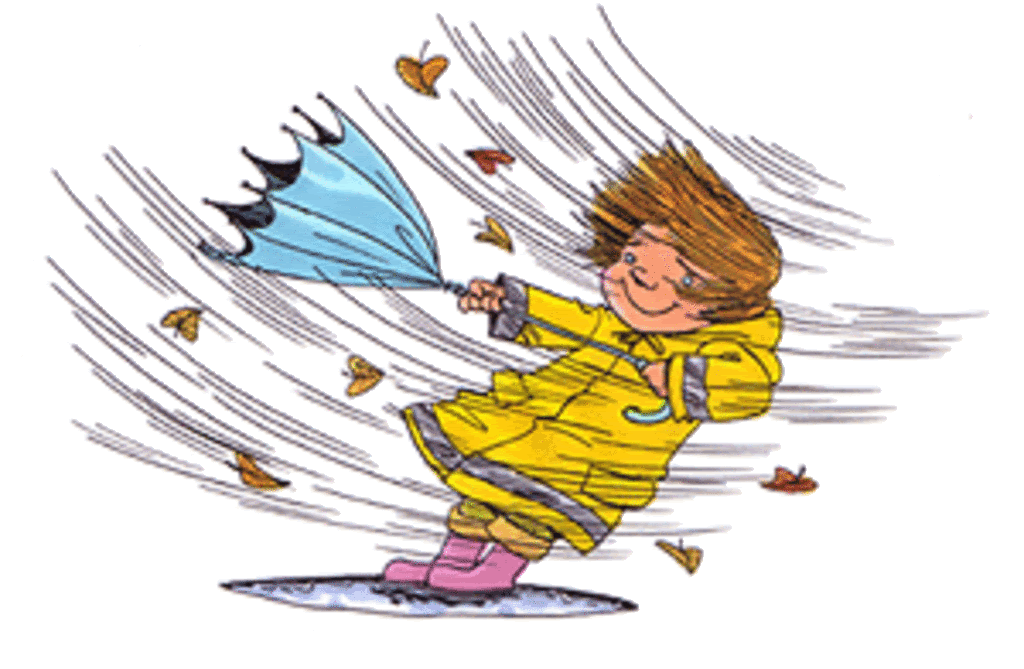 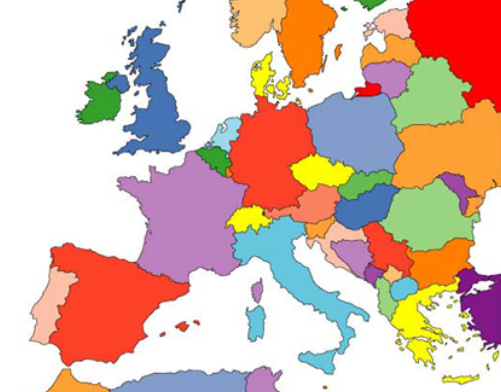 Great Britain
Poland
Germany
Moldova!
France
Romania
Spain
Greece
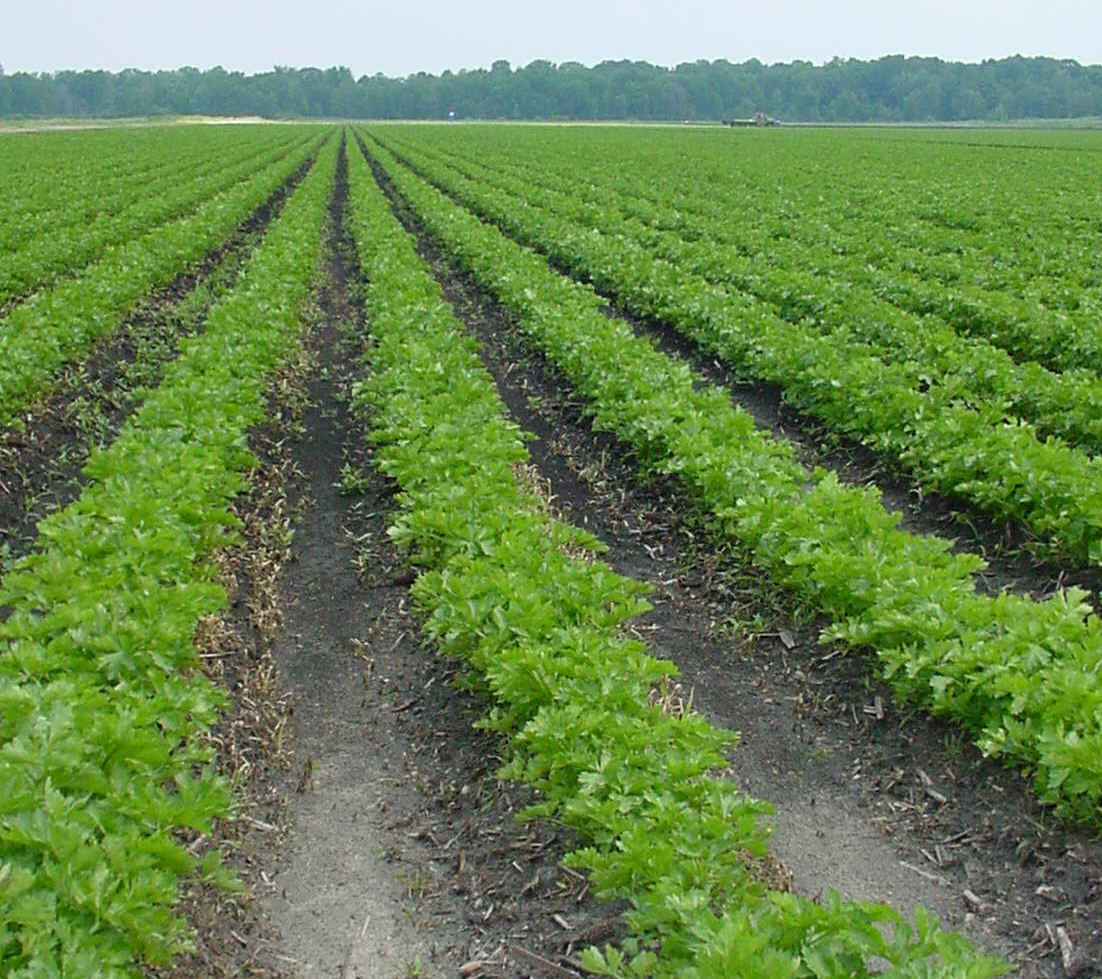 crops
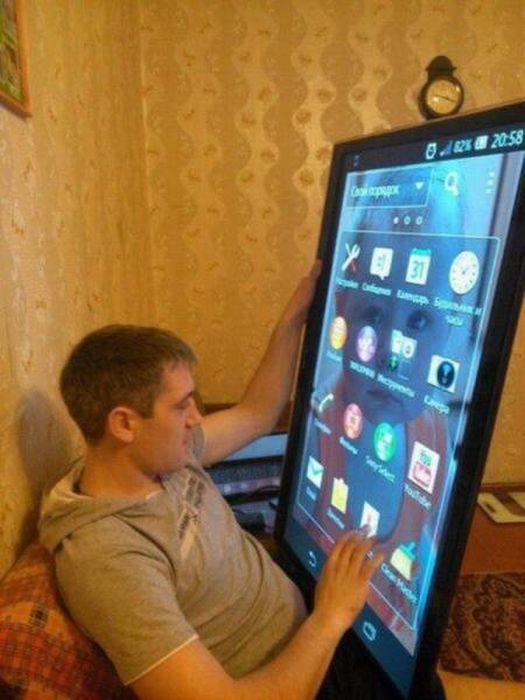 huge
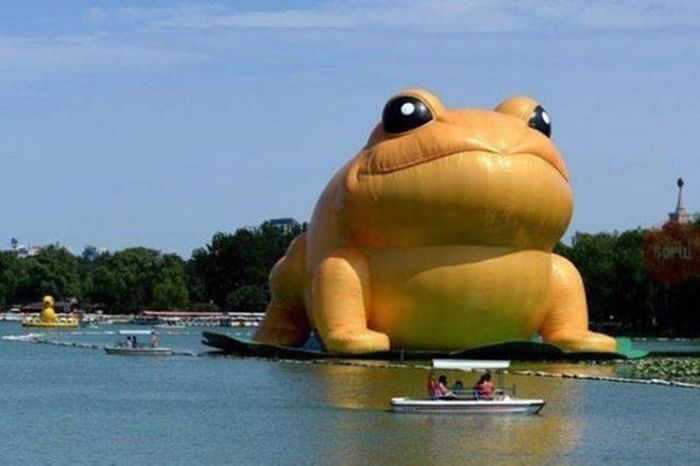 sheep
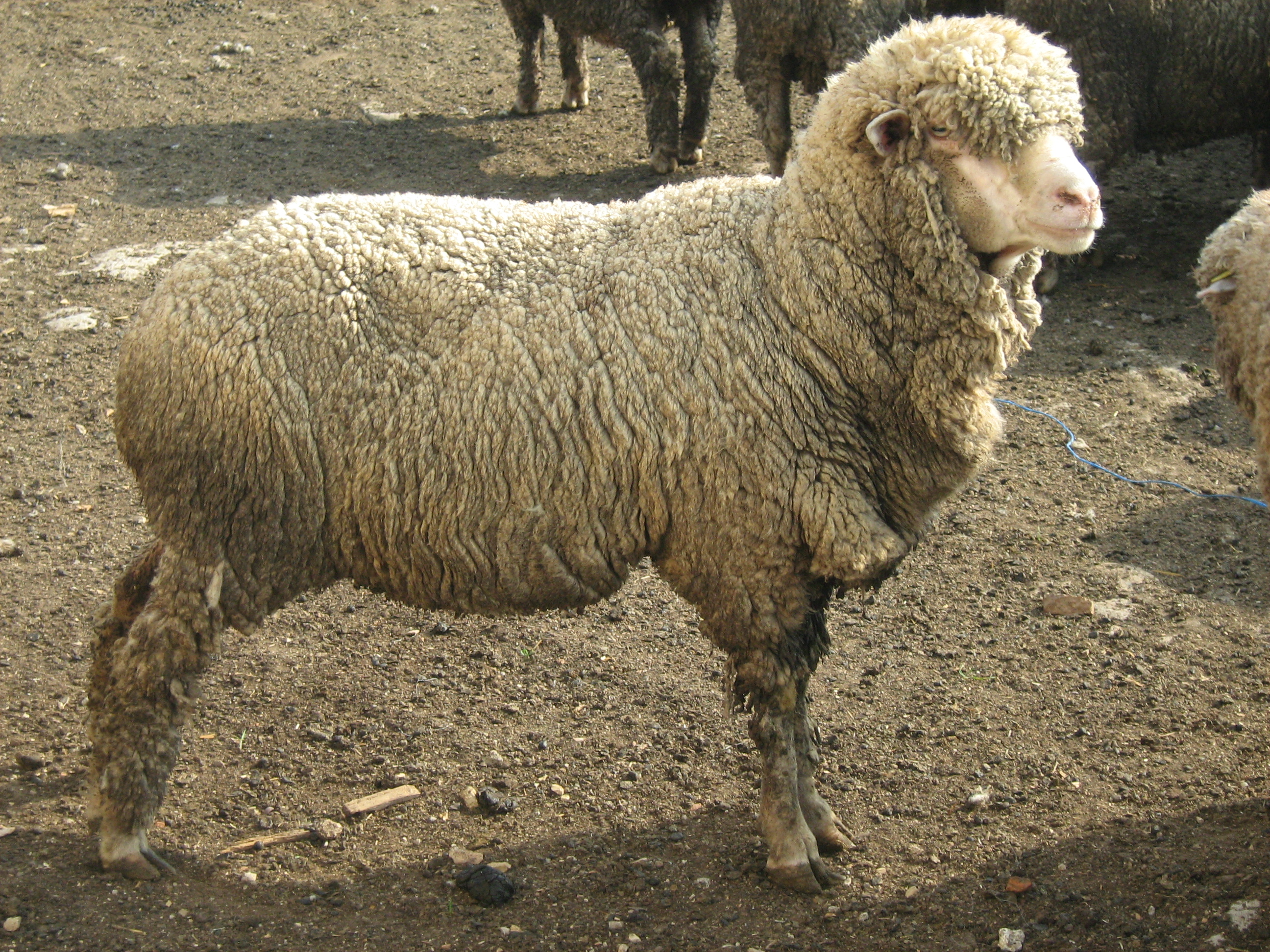 information
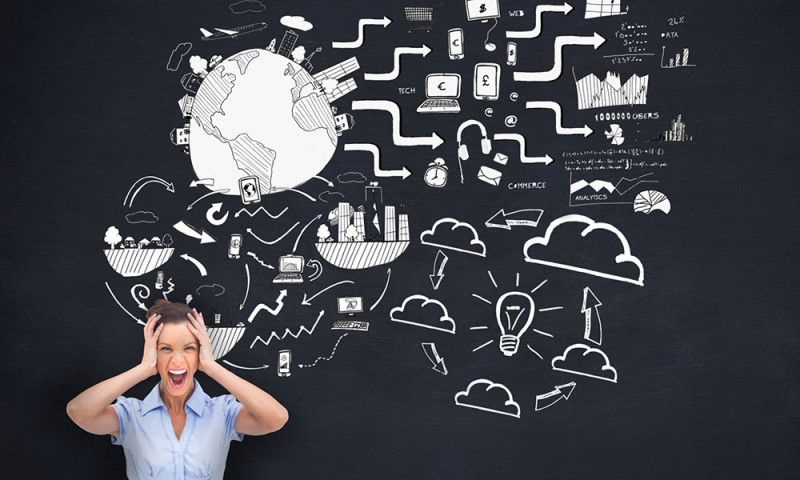 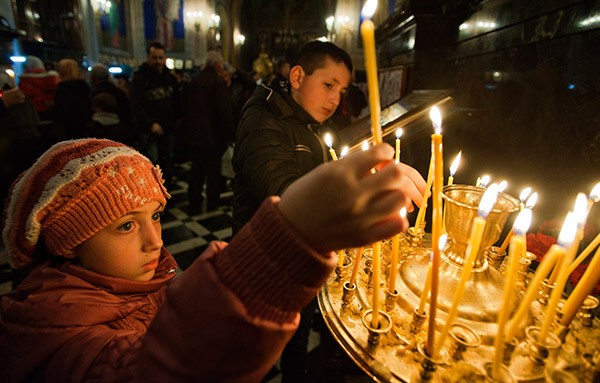 Easter
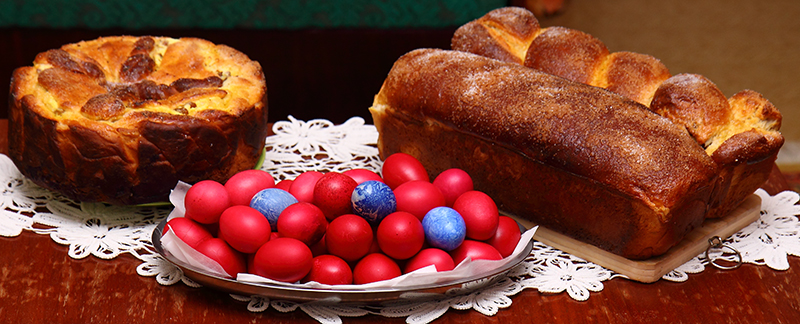 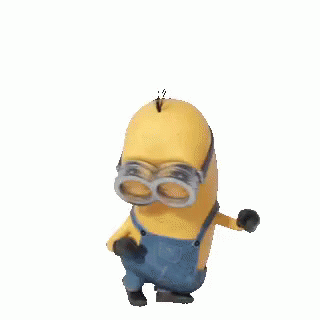 GOOD JOB!